Special Relativity
Chapter 1-Class6
The Ultimate Speed
A basic result of special relativity is that nothing can equal or exceed the speed of light. Such an object would have infinite momentum – not possible for anything with mass – and would take an infinite amount of energy to accelerate to light speed.
Relativistic Force
We can define the classical force using Newton's law:
This is equivalent to:
Using the definition of the relativistic momentum we obtain a suitable definition for a relativistic force:
Accelerated particles
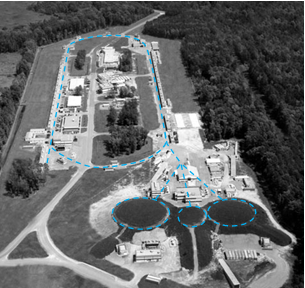 Aerial view of the Jefferson Laboratory’s Continuous Electron Beam Accelerator Facility (CEBAF) in Virginia. The dashed line indicates the location of the underground accelerator, where electrons are accelerated to 6 GeV and reach speeds of more than
99.99 percent of the speed of light. The circles outline the experiment halls, also underground. [Thomas Jefferson National Accelerator Facility/U.S. Department of Energy.]
Energy
Similar to the definition of the relativistic momentum we want to find a definition for the energy E of an object that fulfills the following:
1. At low velocity, the value E of the new definition should match the classical definition.
2. The total energy (ΣE) of an isolated system of bodies should be conserved in all inertial frames.
Internal or rest Energy
So if momentum is modified so is energy.
Mass measures energy. 
Change in mass  leads to change in Energy.
Einstein found a new relationship between mass and energy : change in mass= change in energy
If an object is stationary its total energy includes all internal (rest) energy
			Erest = mc2
For example when an electron and positron collide, they disappear, providing an energy of mc2
Rest Energy E=mc2
Nuclear energy proves that E=mc2, it uses a small amount of mass and converts it into an enormous amount of energy that can be used to power millions of homes. 
Some of the energy can even be converted to mass to create a new particle. The speed of light squared is a large number, and it is the secret behind the power of this formula.
Total Energy
We rewrite the equation for the relativistic kinetic energy and define the total energy of a particle as:
E = γumc2
This definition of the relativistic mass-energy E fulfills the condition of conservation of total energy.
Kinetic Energy
The work done by a force F to move a particle from position 1 to 2 along a path s is defined by:
K1,2 being the particle's kinetic energy at positions 1 and 2, respectively (true for frictionless system).
Using our prior definition for the relativistic force we can now find the relativistic kinetic energy of the particle. (After some 'slightly involved' algebra.)

Relativistic Kinetic Energy
Kinetic energy is the energy associated with the motion of an object, both classically or relativistically.
The relativistic kinetic energy K of a particle with a rest mass m is:		KE= energy moving –energy at rest
K = γmc2 - mc2 = (γ-1)mc2
Note: This is very different from the classical K= ½mv2 .
For slow velocities the relativistic energy equation gives the same value as the classical equation! Remember the binomial approximation for γ:  γ ≈ 1+ ½v2/c2
 K = γmc2 - mc2 ≈ mc2 + ½ mc2v2/c2 - mc2 = ½ mv2
Total Energy
We rewrite the equation for the relativistic kinetic energy and define the total energy of a particle as:
E = γmc2 = K + mc2
This definition of the relativistic mass-energy E fulfills the condition of conservation of total energy.
This is conserved for an isolated system in all inertial frames
E = mc2; Mass and Energy
Example 10: Pion’s kinetic energy.
A π0 meson (m = 2.4 x 10-28 kg) travels at a speed v = 0.80c = 2.4 x 108 m/s. What is its kinetic energy? Compare to a classical calculation.
[Speaker Notes: Solution: K = (γ-1)mc2 = 1.4 x 10-11 J. Classically, K = ½ mv2 = 6.9 x 10-12 J.]
E = mc2; Mass and Energy
Example 11: Energy from nuclear decay.
The energy required or released in nuclear reactions and decays comes from a change in mass between the initial and final particles. In one type of radioactive decay, an atom of uranium (m = 232.03714 u) decays to an atom of thorium (m = 228.02873 u) plus an atom of helium (m = 4.00260 u), where the masses given are in atomic mass units (1 u = 1.6605 x 10–27 kg). Calculate the energy released in this decay.
[Speaker Notes: Solution: The initial mass minus the sum of the final masses is 0.00581 u. This is the mass that has turned to energy; E = mc2 = 8.68 x 10-13 J = 5.4 MeV.]
E = mc2; Mass and Energy
Example 12: A 1-TeV proton.
The Tevatron accelerator at Fermilab in Illinois can accelerate protons to a kinetic energy of 1.0 TeV (1012 eV). What is the speed of such a proton?
[Speaker Notes: Solution: K ≈ γmc2 (since K >> mc2); solving for v gives v = 0.99999956c.]
Rest or Internal Energy
E = γmc2 = K + mc2
In the particle's rest frame, its energy is its rest
energy, E0.  What is the value of E0?
A:  0
B:  c2
C:  mc2
D:  (γ-1)mc2
E:  ½ mc2
Example:     Rest energy of an object with 1kg
E0 = mc2 = (1 kg)·(3·108 m/s )2 = 9·1016 J
9·1016 J = 2.5·1010 kWh = 2.9 GW · 1 year
This is a very large amount of energy! (Equivalent to the yearly output of ~3 very large nuclear reactors.)

Enough to power all the homes in Colorado for a year!
When do we use Relativistic Formulas?